中国散裂中子源（CSNS）数据管理和云分析平台
唐明
tangm@ihep.ac.cn

中国科学院高能物理研究所

2017年6月
大纲
背景
数据流概览
数据传输
数据存储
元数据目录
数据访问
云分析平台
展望
2
背景
CSNS 特点
面向用户
公共平台
大数据量
用户平台建设理念
数据安全
数据共享
用户友好
3
CSNS 数据流概览
中央存储
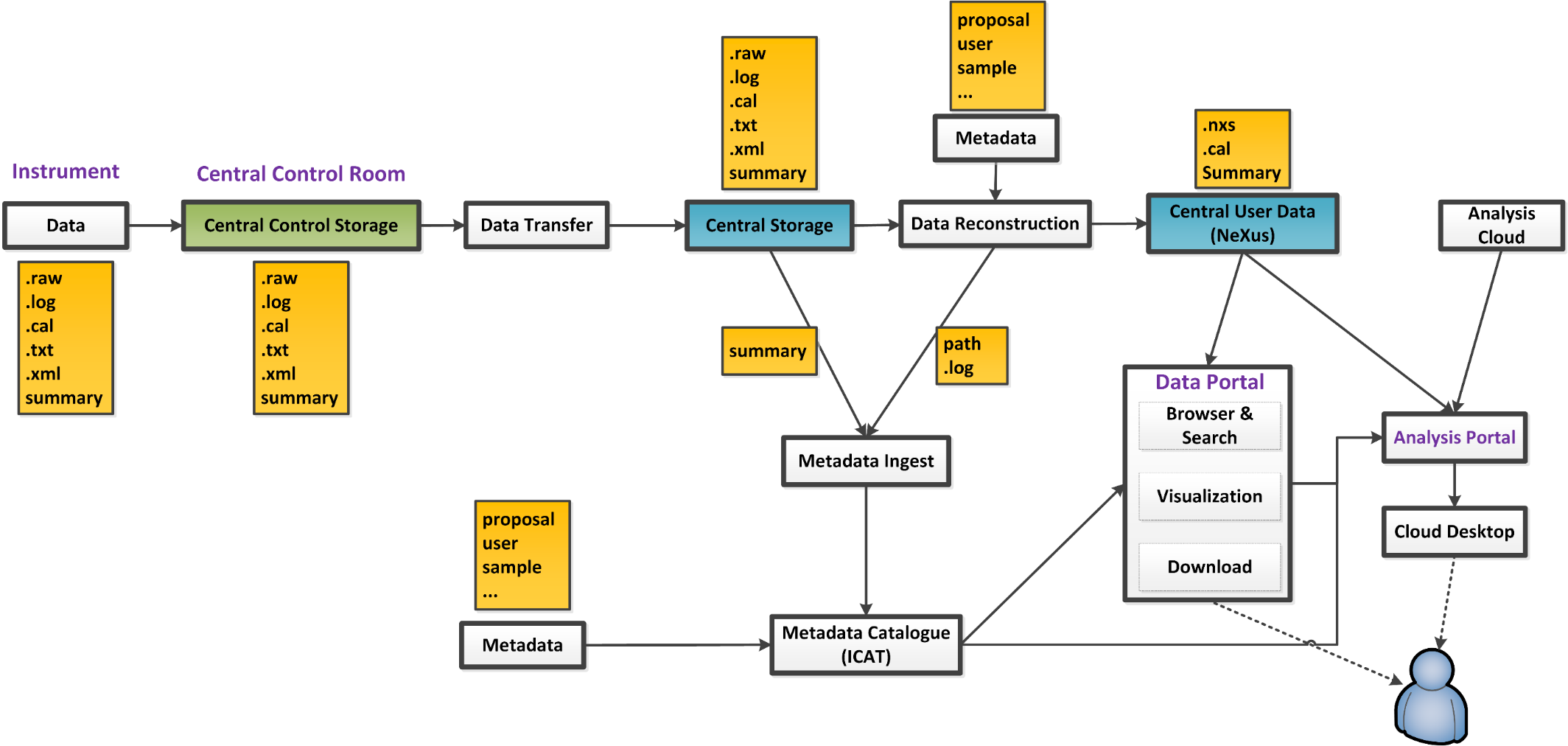 中控存储
本地存储
数据云分析
数据传输
数据访问
元数据目录
4
数据传输
目的：高效、可靠地转移大量数据
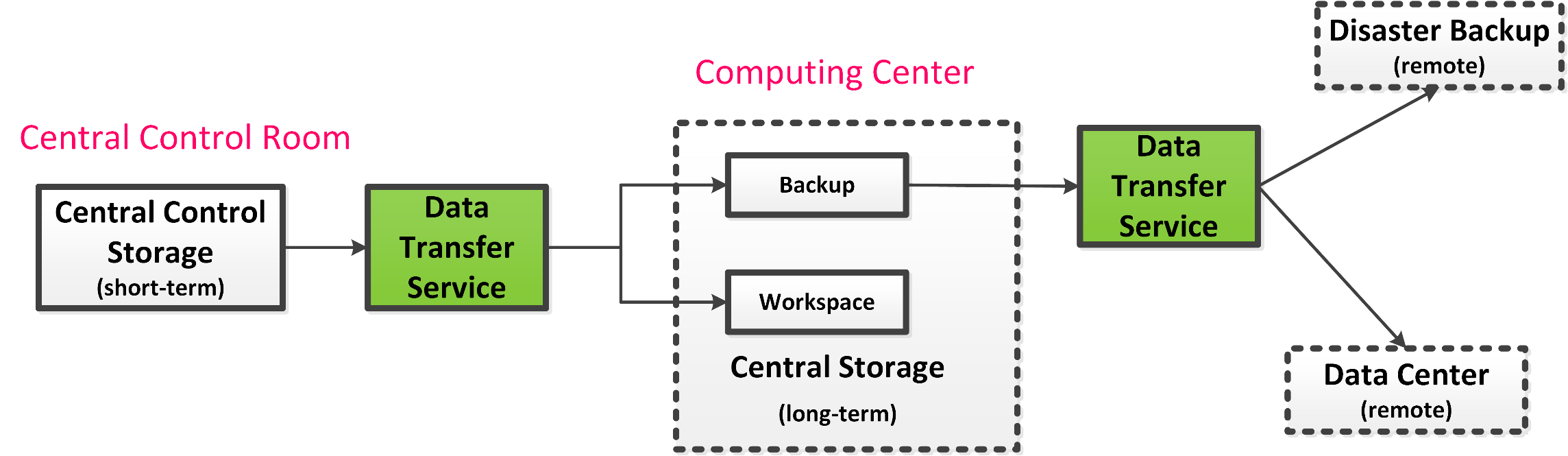 必要性
数据分散
容量限制
完整性需求
重构需求
集中化管理
归档
多目的地传输
园区传输
备份区
工作区
远程传输
灾难备份
超算中心
中转
特点
多源路径管理
并行传输
可靠重启
5
数据传输（续）
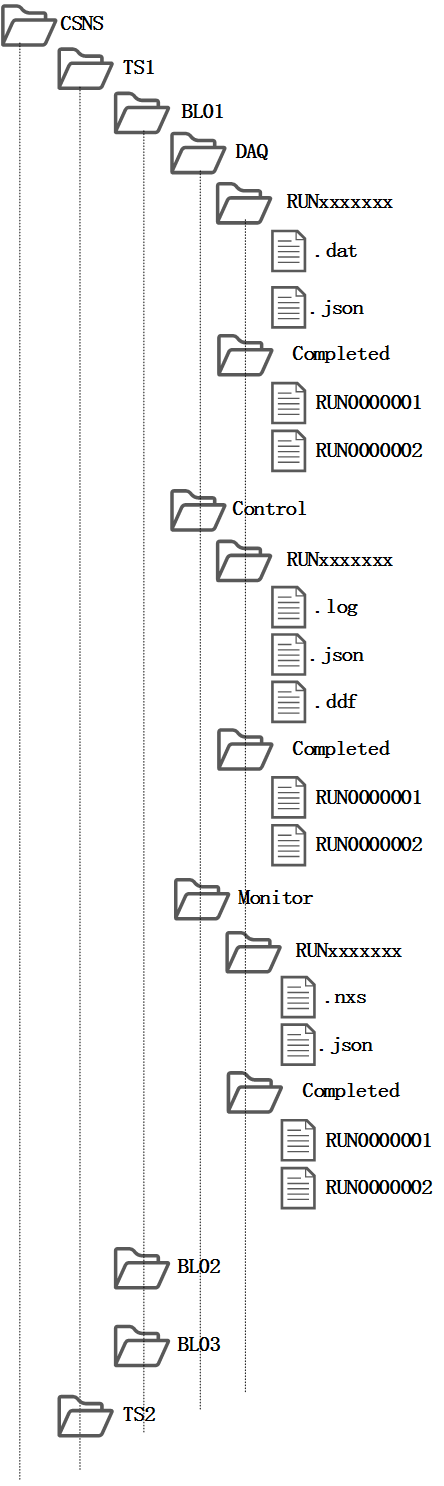 中控存储
中央存储
Control
Control
Monitor
Monitor
DAQ
DAQ
Instrument 1
Instrument 1
挑战
多来源、多数据
数据就绪时机
完整性
松耦合
方案
源扫描
按Run
就绪标志
可配置
Instrument 2
Instrument 2
6
数据存储——基于iRODS
目的：海量数据的可靠存储/归档和有效管理
存储 & 管理能力
总数据量：PB
总文件数：数千万
用户数：数万
数据复制//移动一致性/再均衡
元数据
统一访问和互操作
路径优选
多级存储
分区
备份区：只读
工作区：读/写
系统重构
用户
分级
快存：热区（SSD）
普存：冷区（普通磁盘）
慢存：备份区（普通磁盘/磁带）
分类型
原始数据：长期
重构数据：中/长期
用户数据：短期
写入
恢复
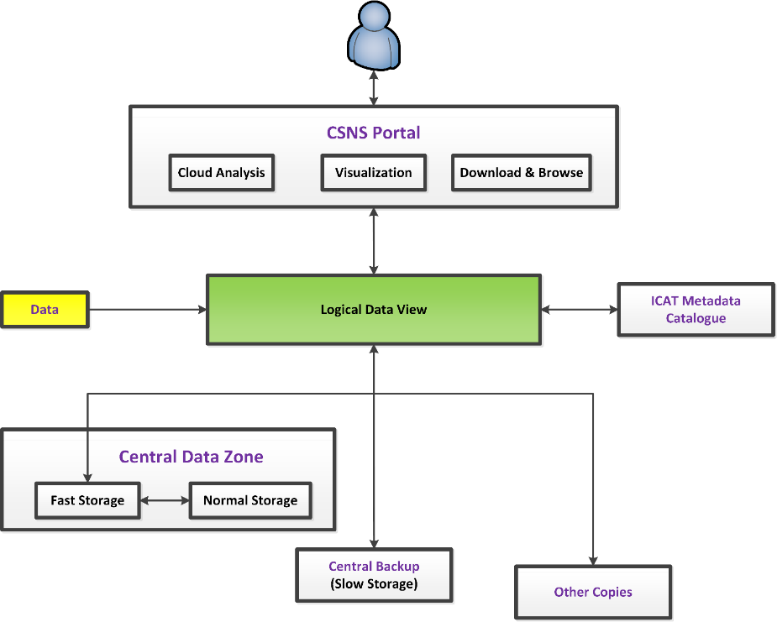 7
数据存储（续）
数据安全——访问控制
应用层
Web应用
只读
只读挂载
API
Gluster服务器
Gluster客户端
Gluster客户端
Gluster客户端
管理层
读写挂载
资源节点2
元数据节点
资源节点1
读写
ACL支持
系统层
LustreFS
数据库
GlusterFS
Ceph
用户ACL
Tape
硬件层
其他MSD
SSD
RAID
SATA
存储系统架构
数据安全——可靠存储
特点
分布式存储：跨节点、跨地域
扩展性：各层可独立扩展
异构支持：系统层、硬件层
资源聚合与共享：接入资源节点
工作区
GlusterFS
备份区
GlusterFS
全局备份
备份中心
Gluster副本1
Gluster副本2
Gluster副本1
Gluster副本2
8
数据存储（续）
系统部分展示
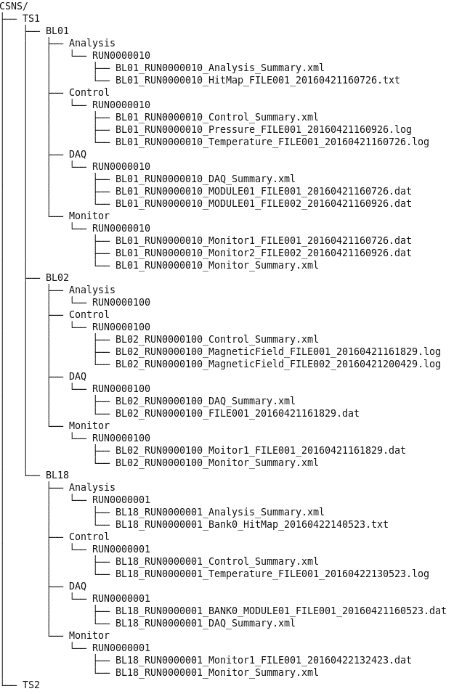 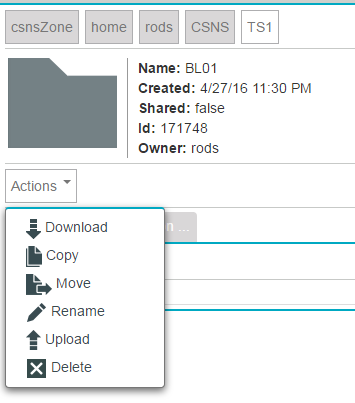 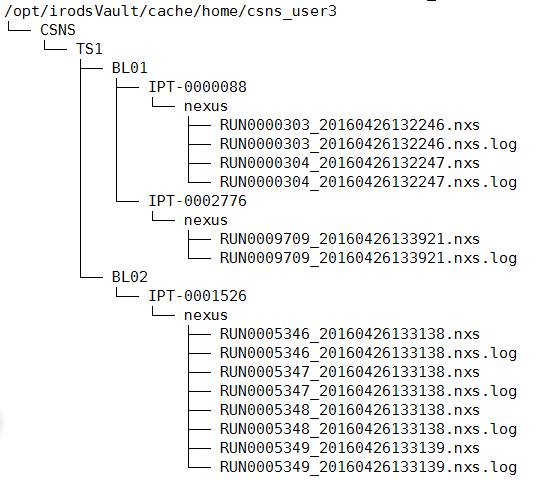 数据
Web前端
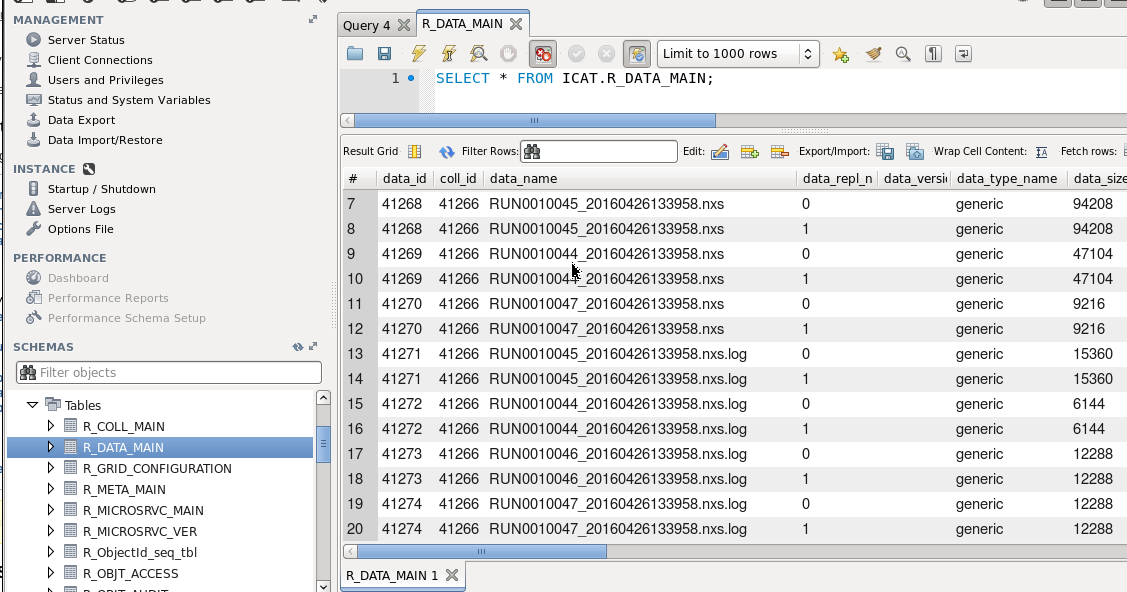 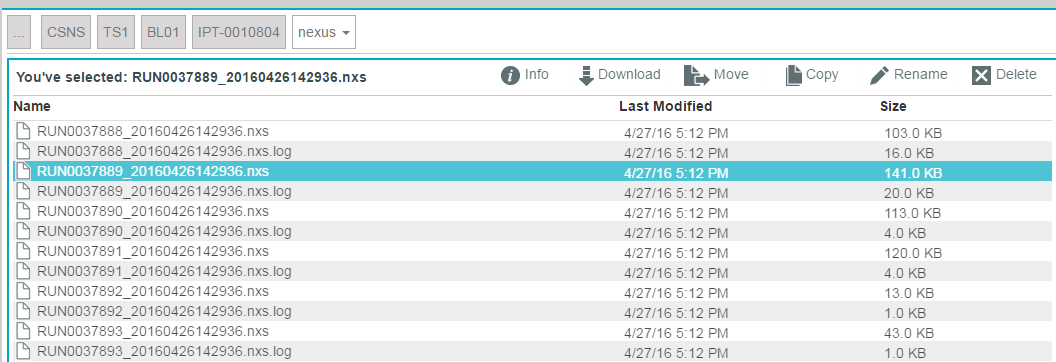 元数据
9
元数据目录——基于ICAT
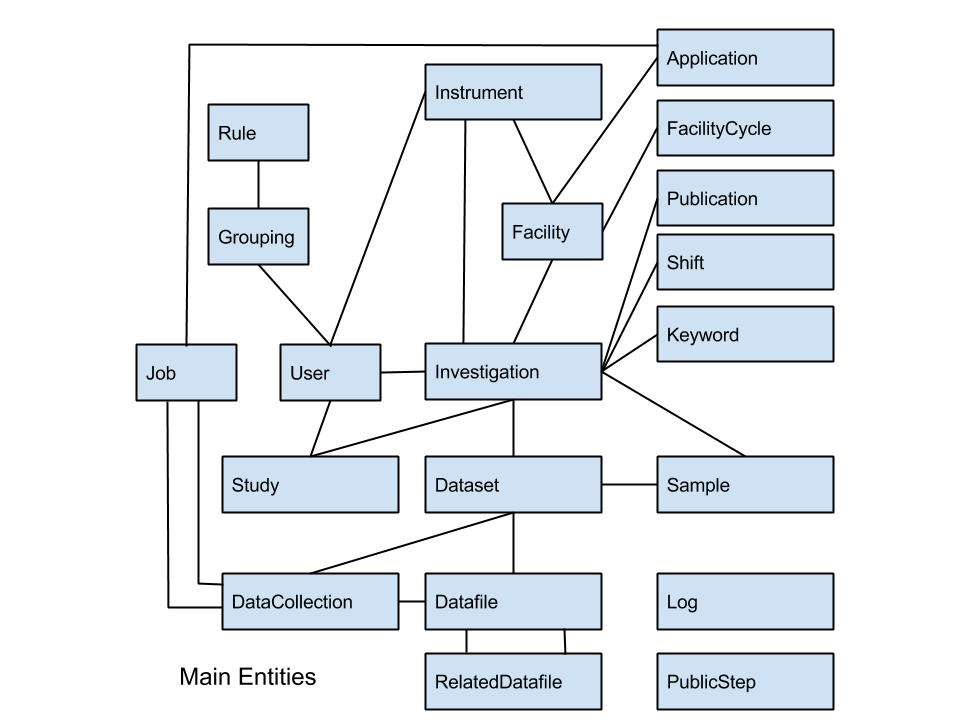 目的：管理科研活动生命周期中产生的各种信息
科研活动中的信息
标题
关键词
课题
设备
实验参数
样品
步骤
合作伙伴
想法
实验报告
数据引用
模型拟合
文章发表
反馈
结果
提案
科研活动
建模
程序
算法
输入参数
方法步骤
分析日志
分析
实验
环境
样品处理
数据文件
数据集
运行参数
日志
CSMD 模型
抽象：适用于结构科学
通用：中子源、光源。。。
能力：提案实验成果发表
关联：关系型
数据
模拟数据
测量数据
数据关联
数据存储
10
元数据目录（续）
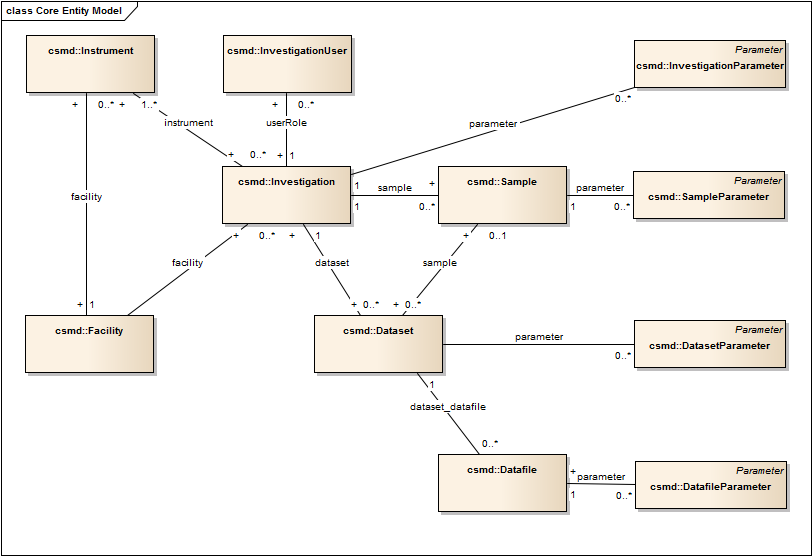 Application, DataCollection, DataCollectionDatafile, DataCollectionDataset, DataCollectionParameter, Datafile, DatafileFormat, DatafileParameter, Dataset, DatasetParameter, DatasetType, Facility, FacilityCycle, Grouping, Instrument, InstrumentScientist, Investigation, InvestigationGroup, InvestigationInstrument, InvestigationParameter, InvestigationType, InvestigationUser, Job, Keyword, ParameterType, PermissibleStringValue, PublicStep, Publication, RelatedDatafile, Rule, Sample, SampleParameter, SampleType, Shift, Study, StudyInvestigation, User, UserGroup
实现CSMD
DBMS: MySQL、Oracle、PostgreSQL、。。。
数据库表
增
删
改
查
元数据管理
通用访问接口
IT 实现
关系型数据库
数据库表：30+
对象关系映射
11
元数据目录（续）
静态元数据
提案系统
元数据摄取器
用户系统
ICAT 元数据目录
API
运行 Summary文件
传输应用
分析应用
实验动态元数据
应用产生的元数据
装置联合与数据共享
元数据自动摄取
Web客户端
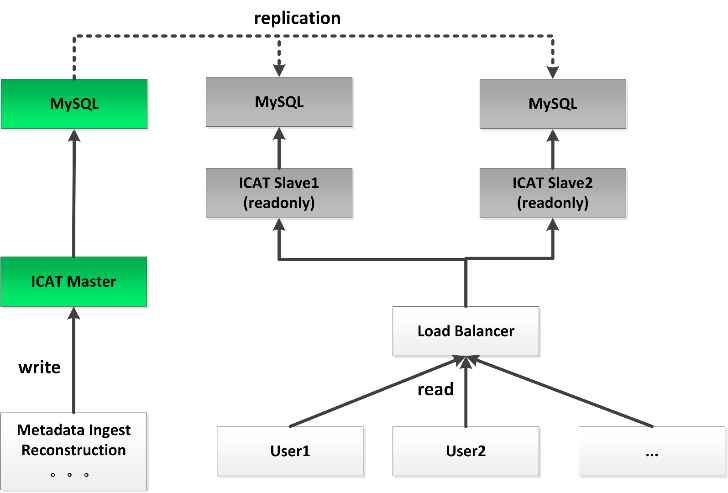 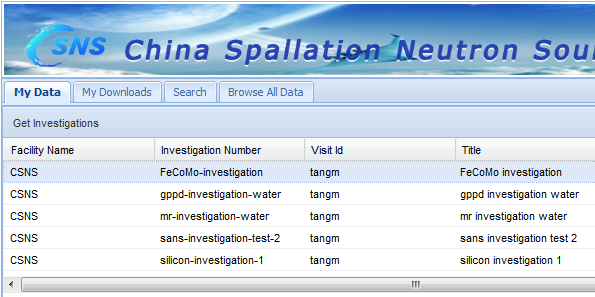 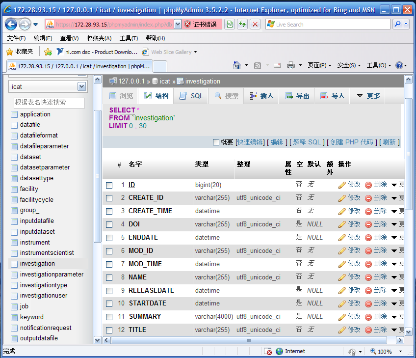 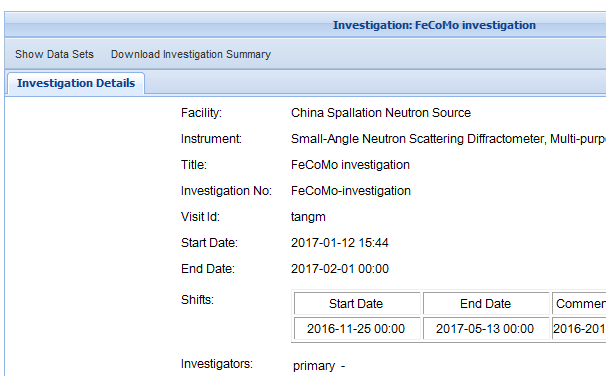 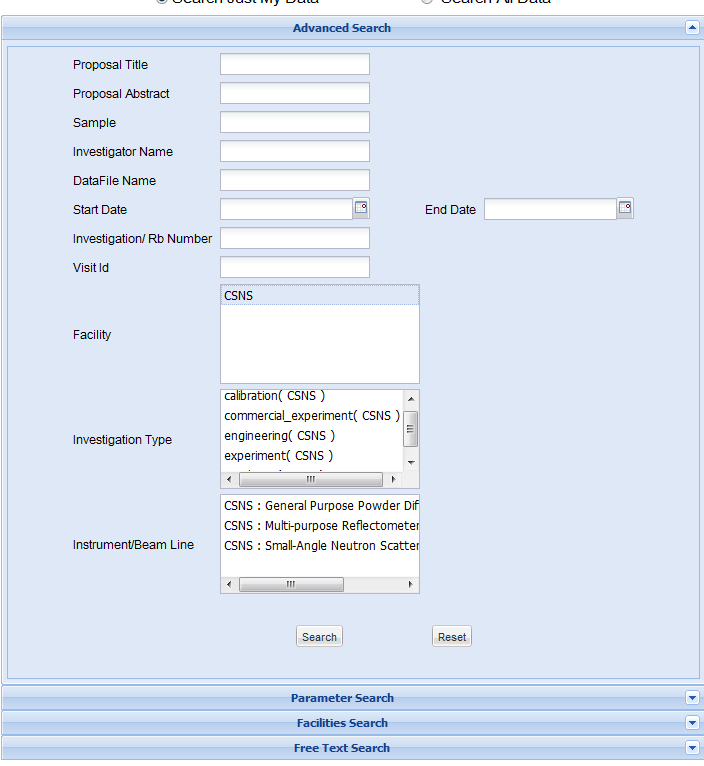 高可用性与读写分离
12
数据访问——CSNS Portal
目的：提供基于Web一站式的账户注册、提案申请、数据/元数据检索、浏览、可视化、上传、下载、分析等功能
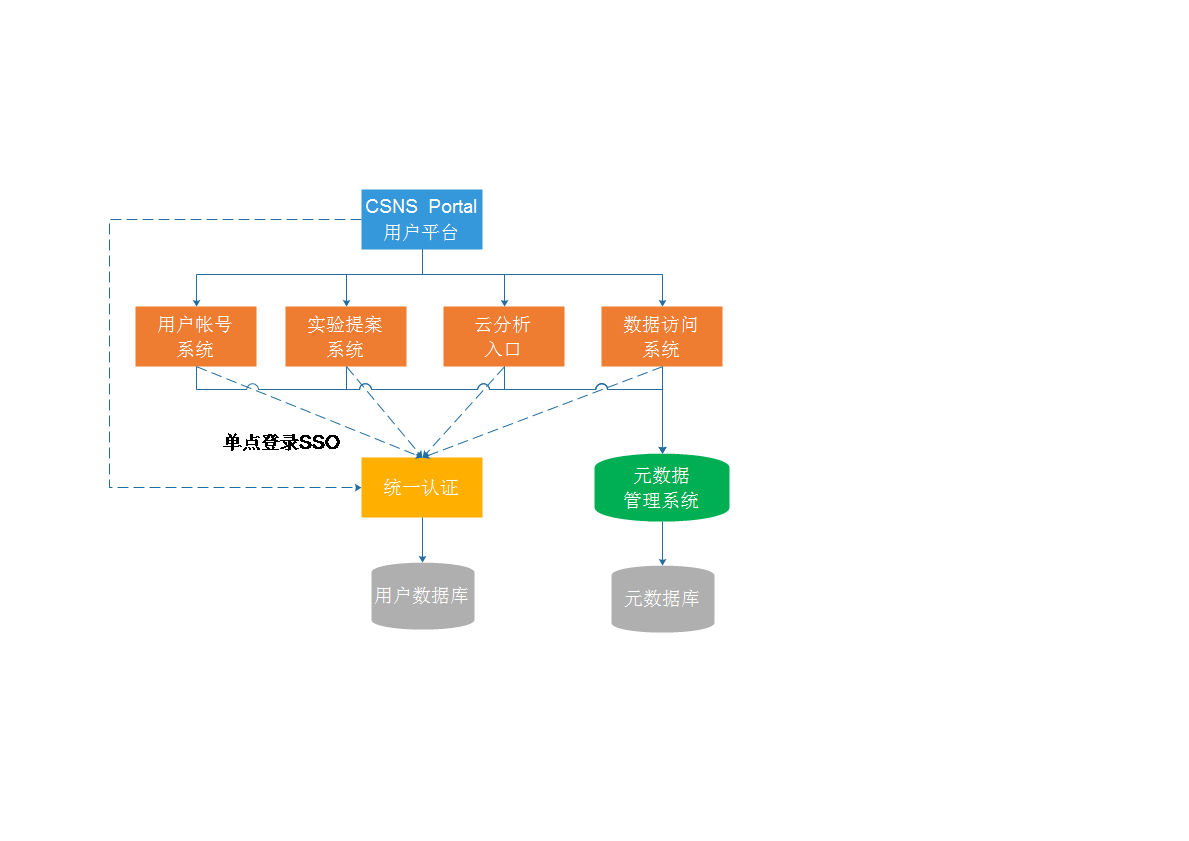 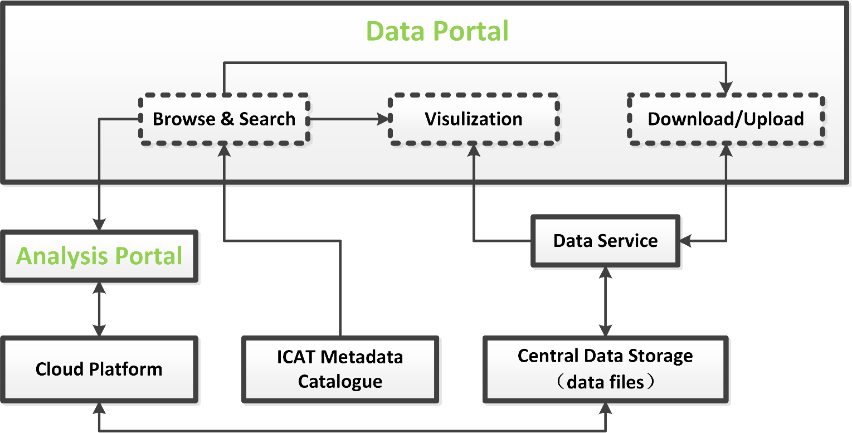 方案
认证：统一认证/单点登录
授权：分散授权
系统间交互：RESTful/SOAP API
移动设备支持：HTML5 + CSS3 响应式设计
挑战
多系统：多主机、多应用服务器
认证与授权
系统间交互
移动设备支持
13
数据访问（续）
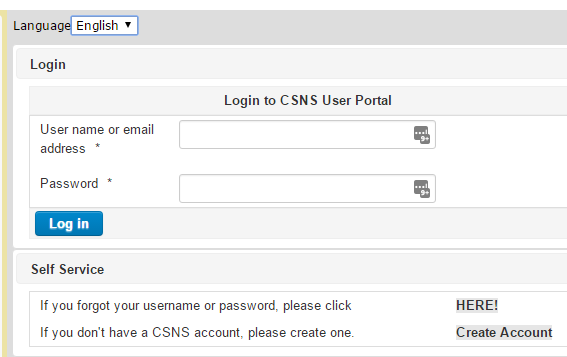 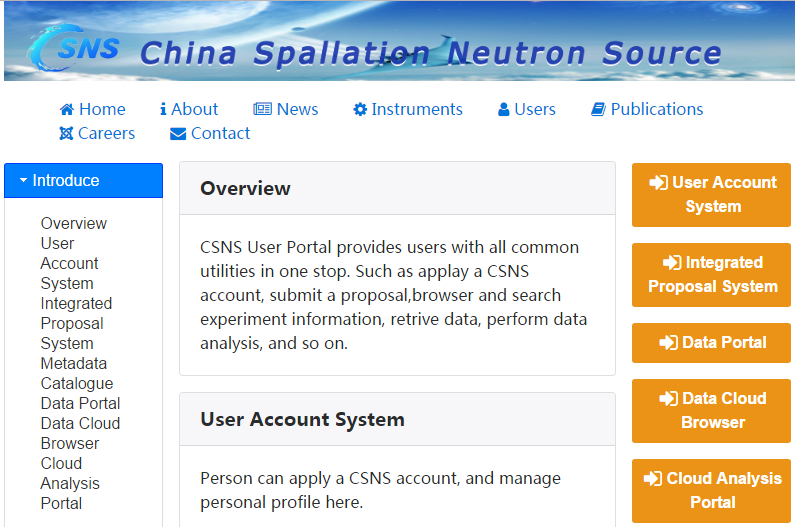 X.509
OAuth
DB
LDAP
用户数据库
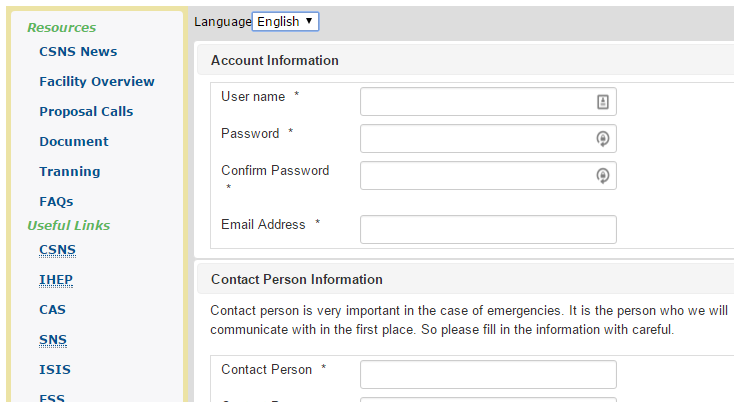 认证服务器
统一认证
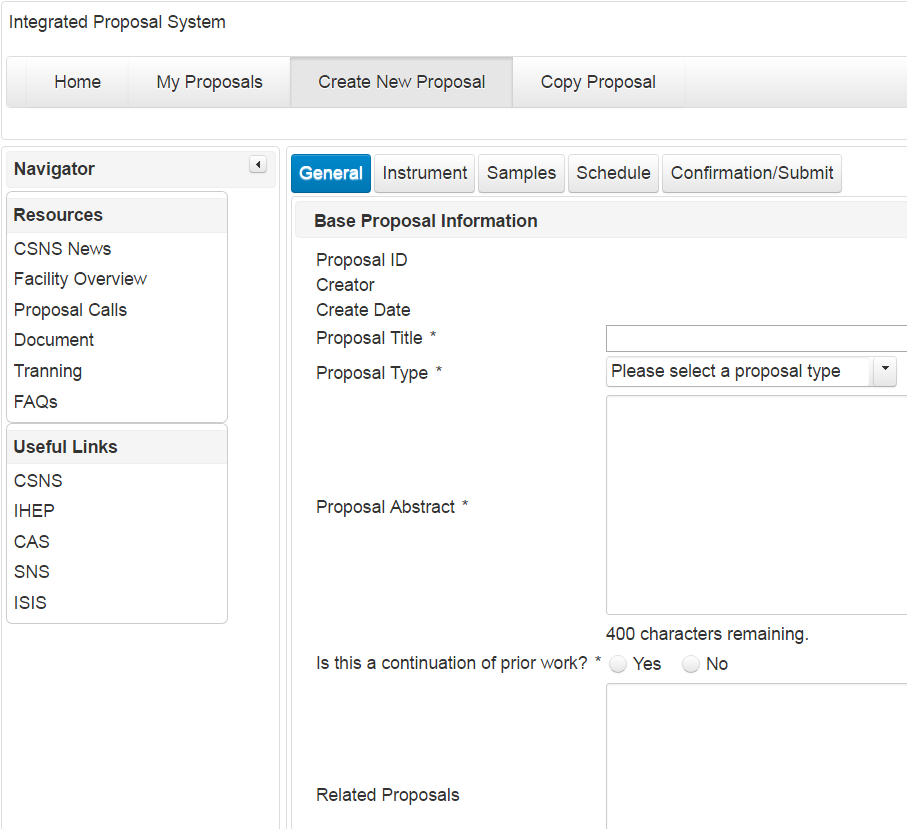 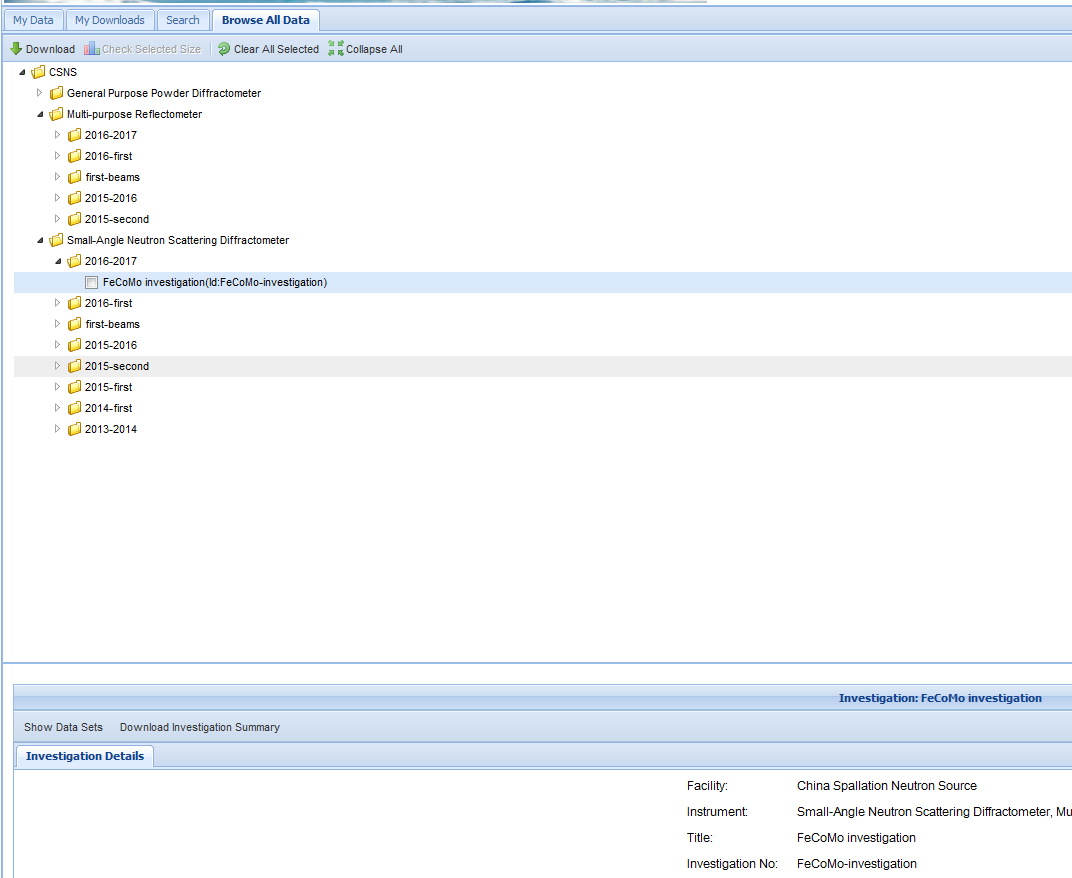 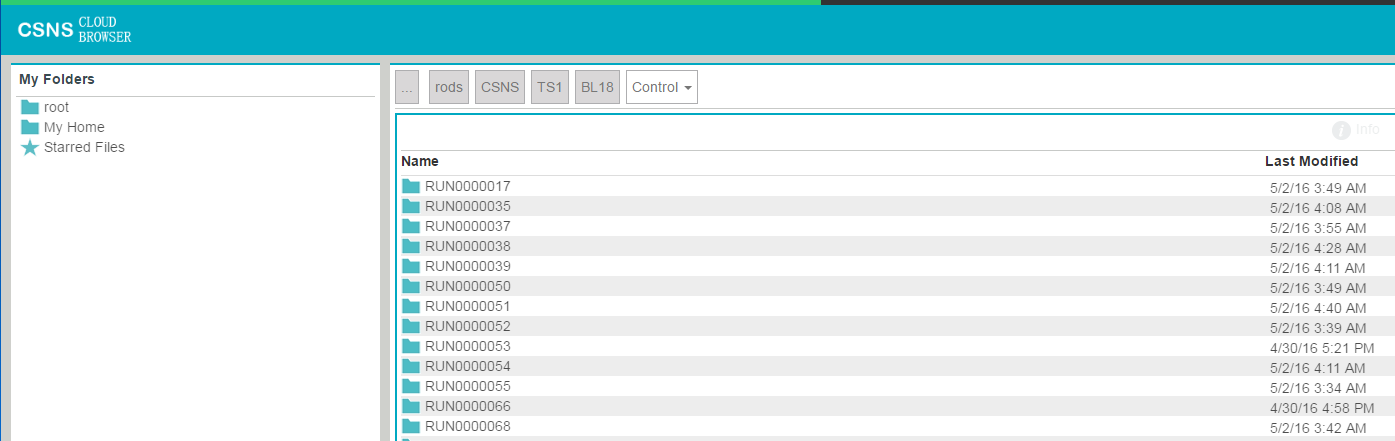 认证
授权
认证
授权
权限数据库
权限数据库
分散授权
应用 1
应用 2
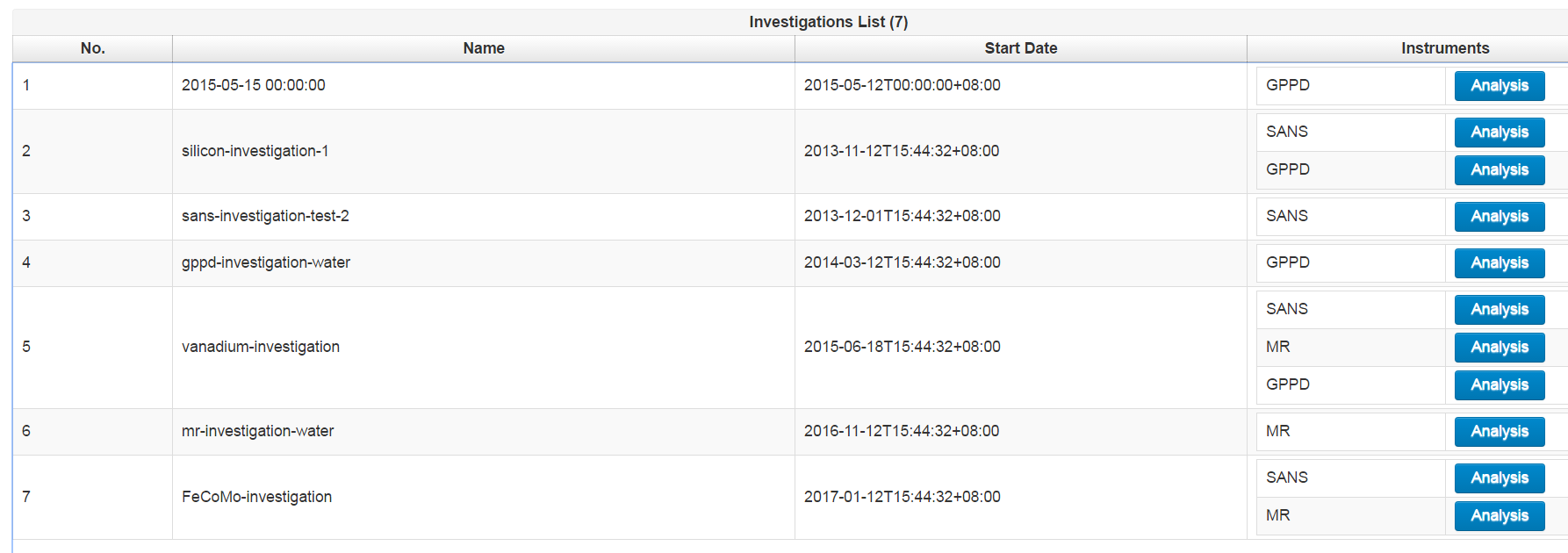 认证与授权
14
云分析平台——基于OpenStack
目的：提供用户按需使用的计算资源，简化数据处理环境的部署和管理
必要性
数据量大：数据转移
计算密集型：CPU、内存、显卡
环境配置复杂：依赖库
分析软件部署：编译、升级
系统平台多样：Linux/Windows/Mac OS
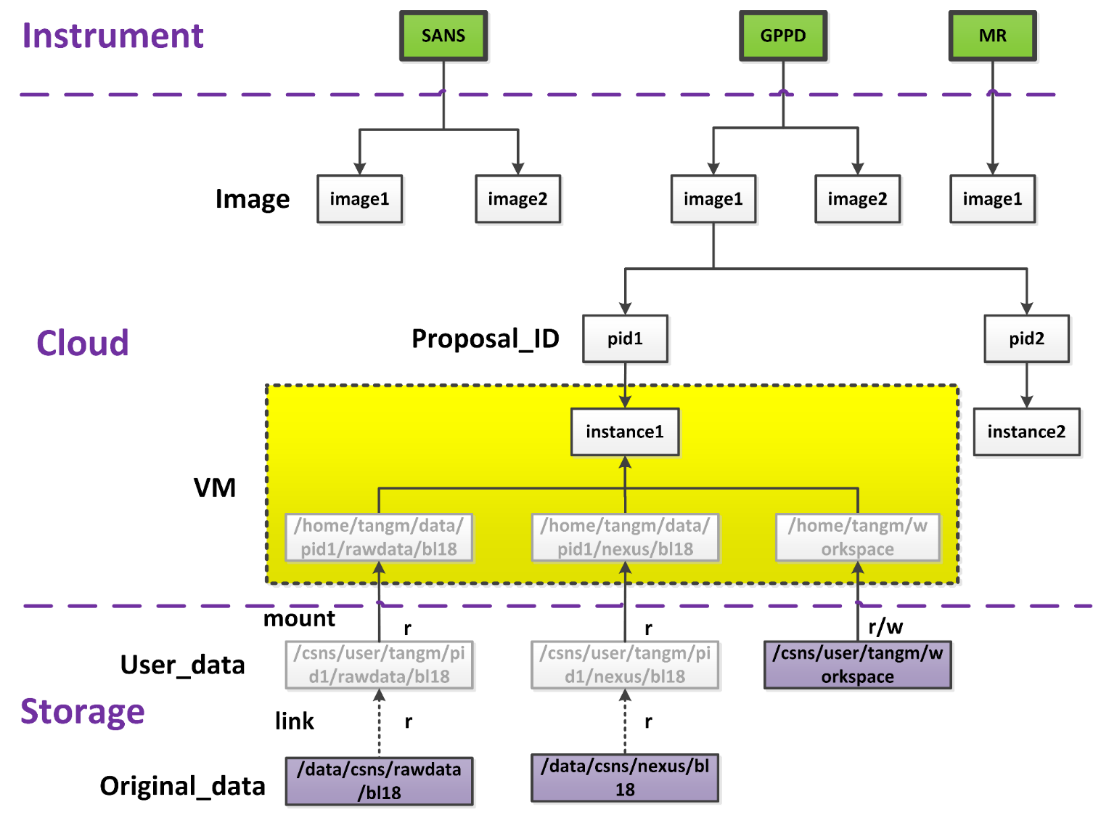 云方案优势
数据量小：分析结果
资源分配：按需
环境配置与软件部署：镜像
异构系统平台：虚拟机
用户硬件投入：小
扩展性好
云分析平台解决方案
15
云分析平台（续）
公用
分配资源
CPU
内存
硬盘
网络
释放资源
CPU
内存
硬盘
网络
PAM 配置
修改认证配置
连接中央账户管理数据库
用户操作
启动软件
执行计算
存储
存储系统工作区
小角谱仪
反射谱仪
直接触发
通用计算
用户定制
粉末谱仪
数据准备
存储系统客户端挂载
数据区：只读
工作区：读写
取回
数据 Portal 下载
专用
通用计算
分析触发
谱仪特定镜像
根据提案ID触发
用户定制
16/41
云分析平台（续）
系统部分展示
虚拟机配置、启动
计算环境（镜像）列表
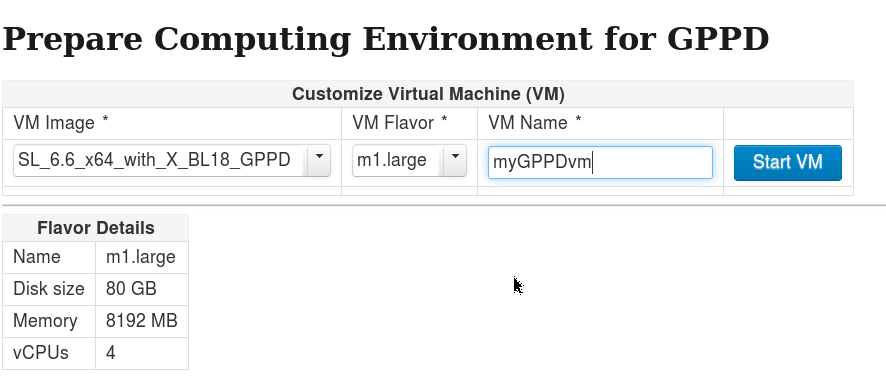 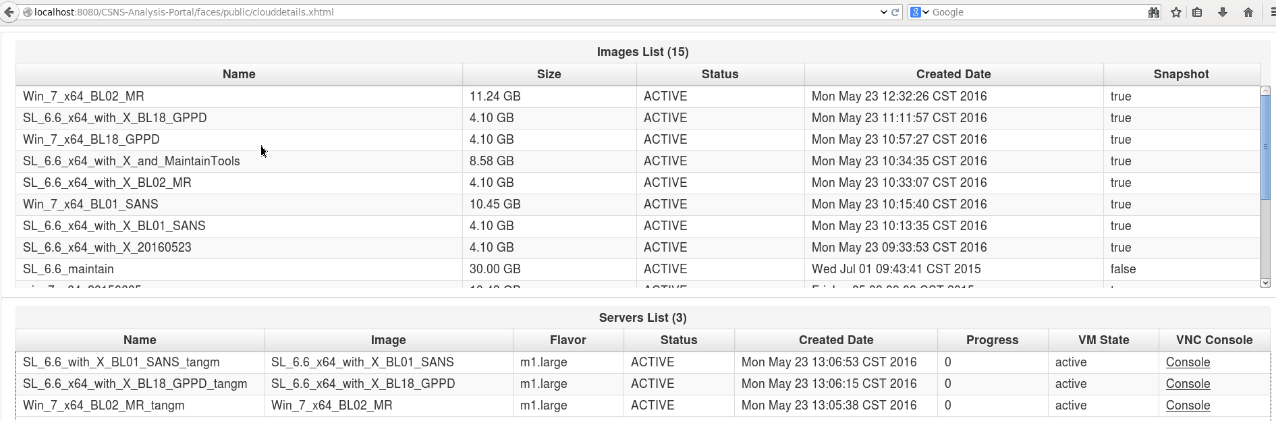 当前虚拟机列表
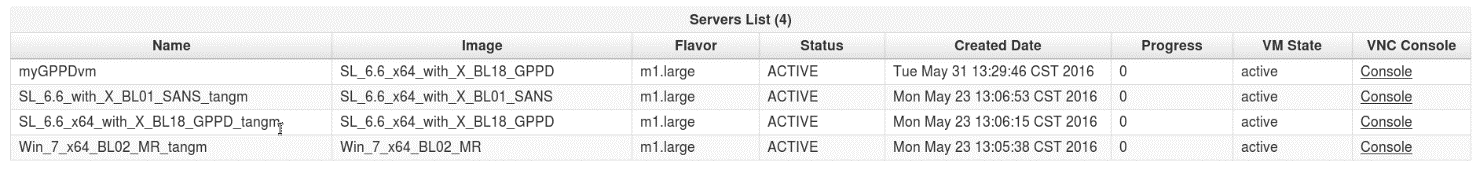 浏览器中的虚拟机
数据集选择
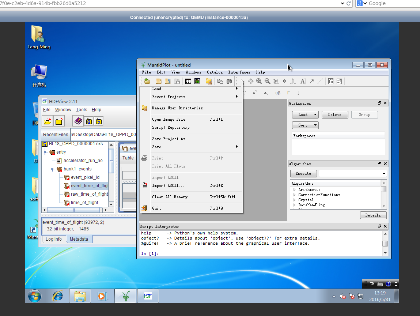 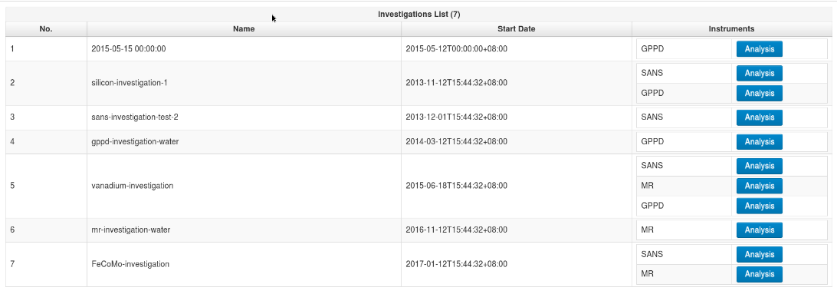 17
展望
装置科学数据可视化（虚拟现实）
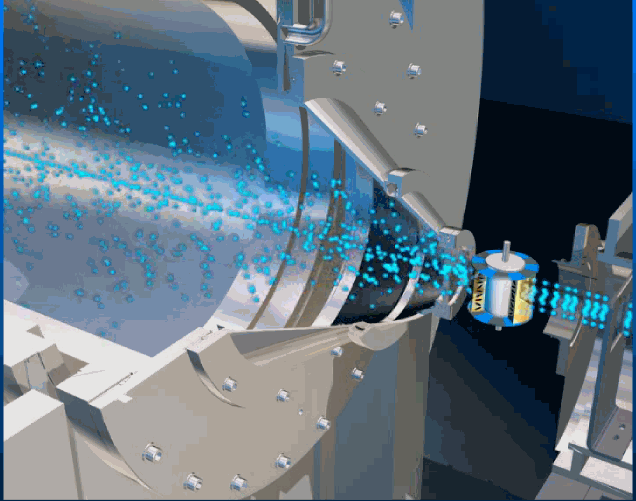 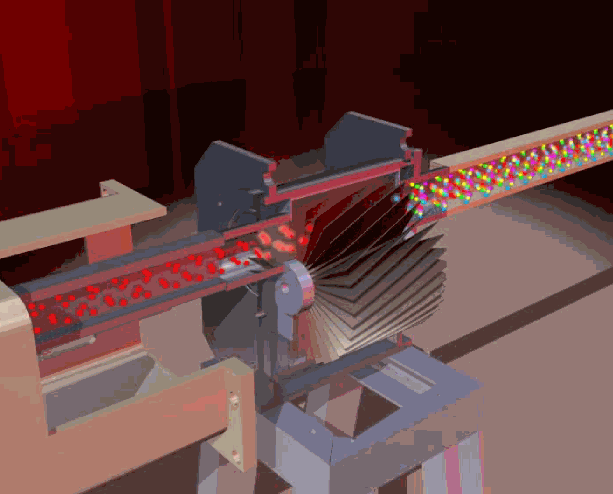 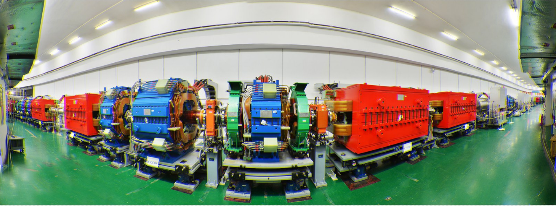 （多源数据融合）
3D 结构建模
科普教育
中子散射蒙卡模拟
模拟实验与优化
结果数据交互式可视化
图像/声音/视频/数据
实时状态可视化
远程维护/虚拟维修
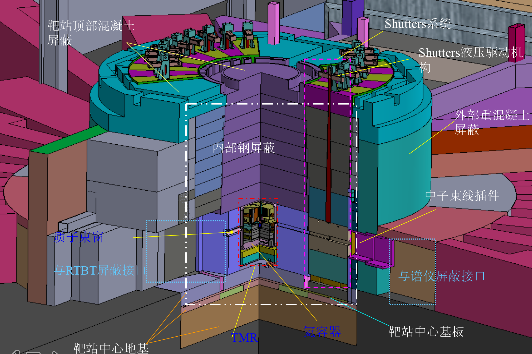 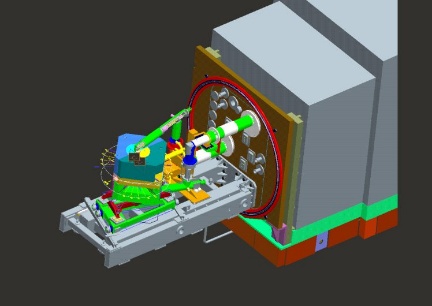 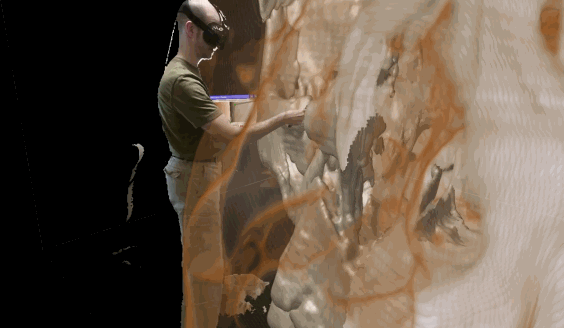 18
展望（续）
第一性原理计算
分子动力学模拟
大数据 —— 深度学习
模拟
实验测量
已有知识
样品模拟与预测
试验样品
数据挖掘
深度学习
机器学习
大数据
中子散射
测量
系列候选
样品
材料
数据库
快速数据
分析&表征
外部已知样品
解放枯燥工作
加速实验迭代
推进科学新发现
深度学习
系列优选
样品
样品演进
19
展望（续）
Science 2.0 ——主动发现
装置
发布需求
用户
数据
装置响应
超算响应
超算
中心
分享数据/发表结果
20
站在巨人的肩膀上
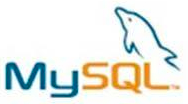 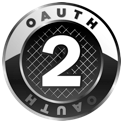 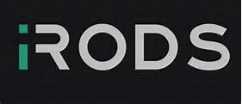 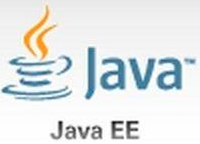 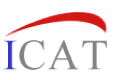 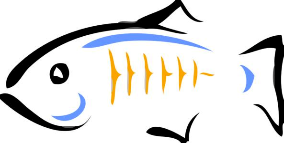 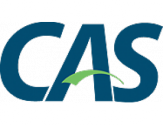 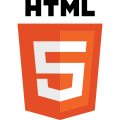 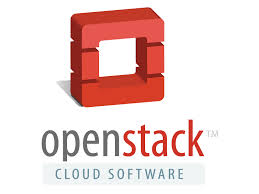 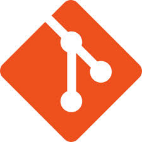 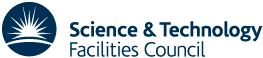 谢谢！
21